Basic Medical terminology II
Seminar 10-11:
Revision
Dissection protocol
Fill in the given words in grammatically correct forms and match the diagnoses with appropriate x-rays
multiplex — luxatio — trauma — latus — laesio traumatica — male sanatus
B
multiplices
1. Fracturae ossium metatarsalium __________.
2. Embolia propter fracturam colli femoris sinistri sine ________ capitis femoris. 
3. Operatio fracturae columnae vertebralis lumbalis cum __________________
    nervorum et medullae spinalis. 
4. Fractura tibiae obliqua cum dislocatione ad _____. 
5. Infractio ossis parietalis dextri post ______ capitis. 
6. Reoperatio propter fracturam antebrachii dextri ____________.
luxatione
F
laesione traumatica
A
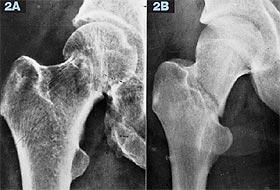 F
C
latus
trauma
E
D
male sanatam
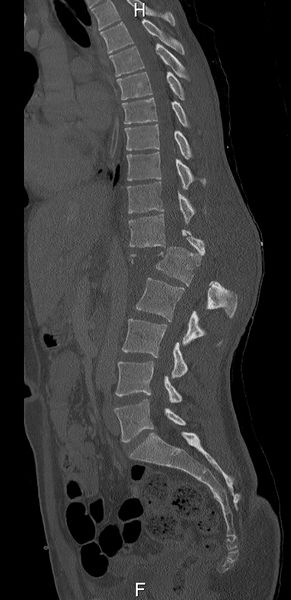 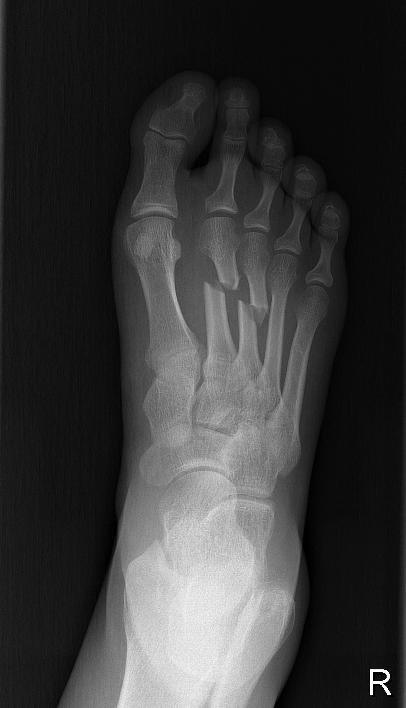 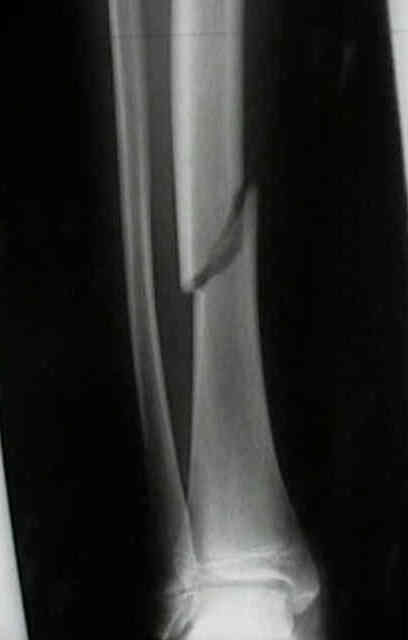 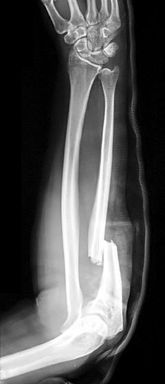 A
C
D
B
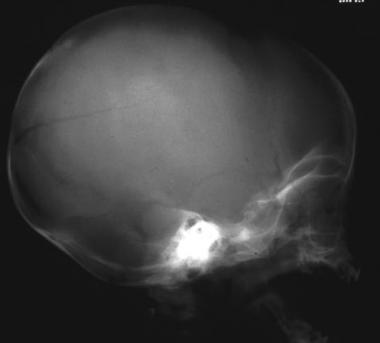 E
Try to match the circumstances with the described polytraumas. Explain your choices.
A hanging suicide attempt.
A parachute fall.
A cyclist’s collision with a solid obstacle.
A
C
B
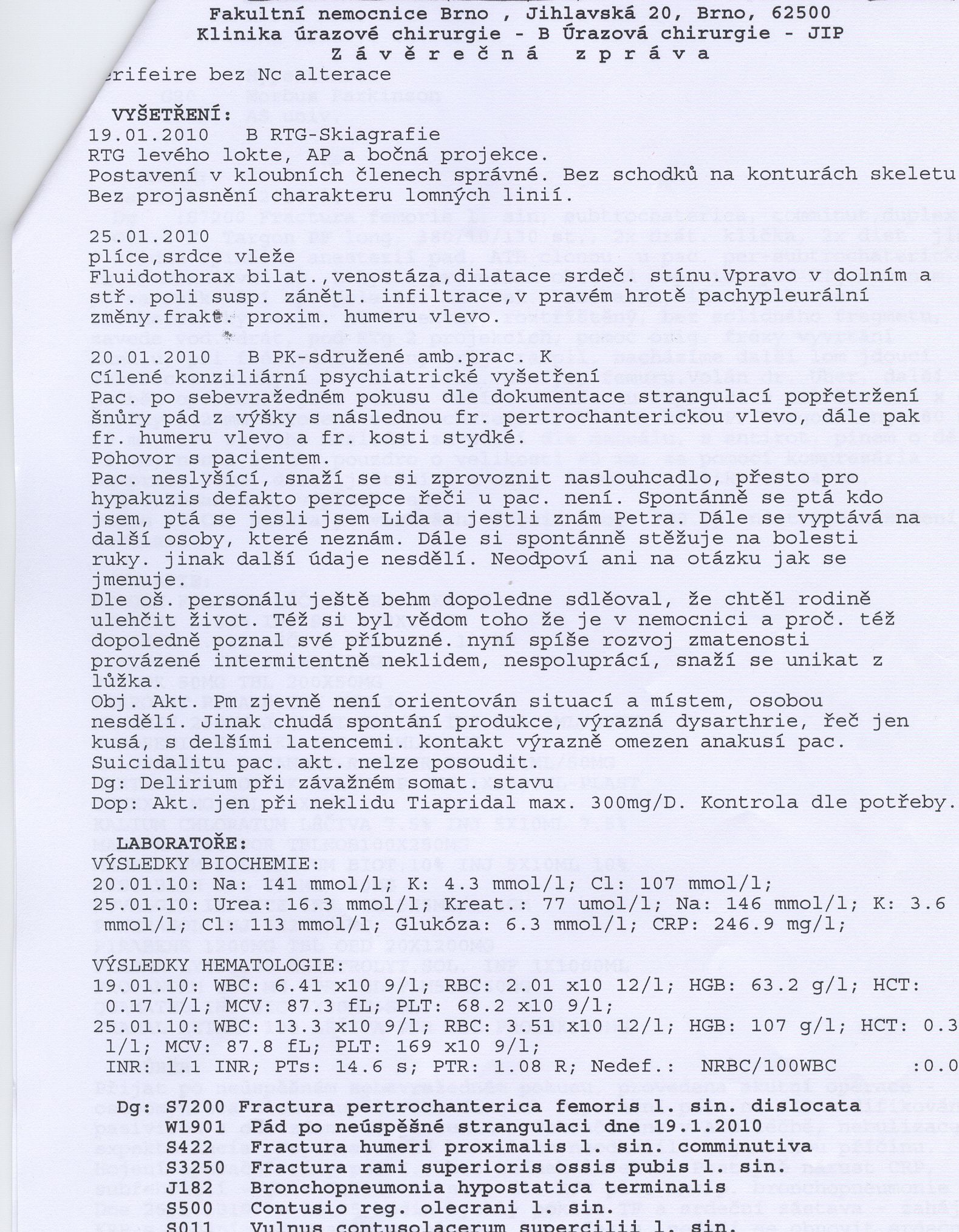 A
Which patient was intoxicated 
at the moment of the accident?
B
C
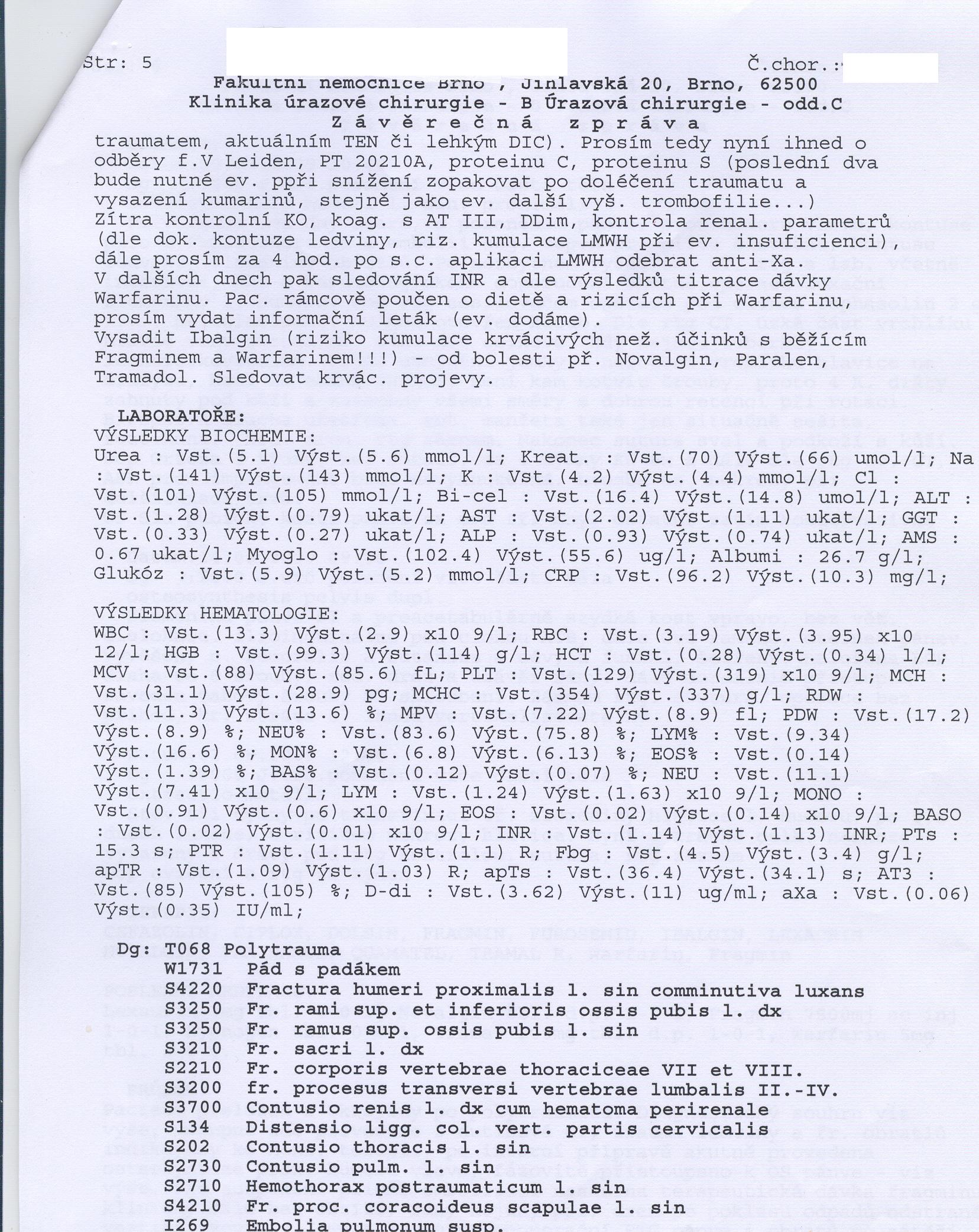 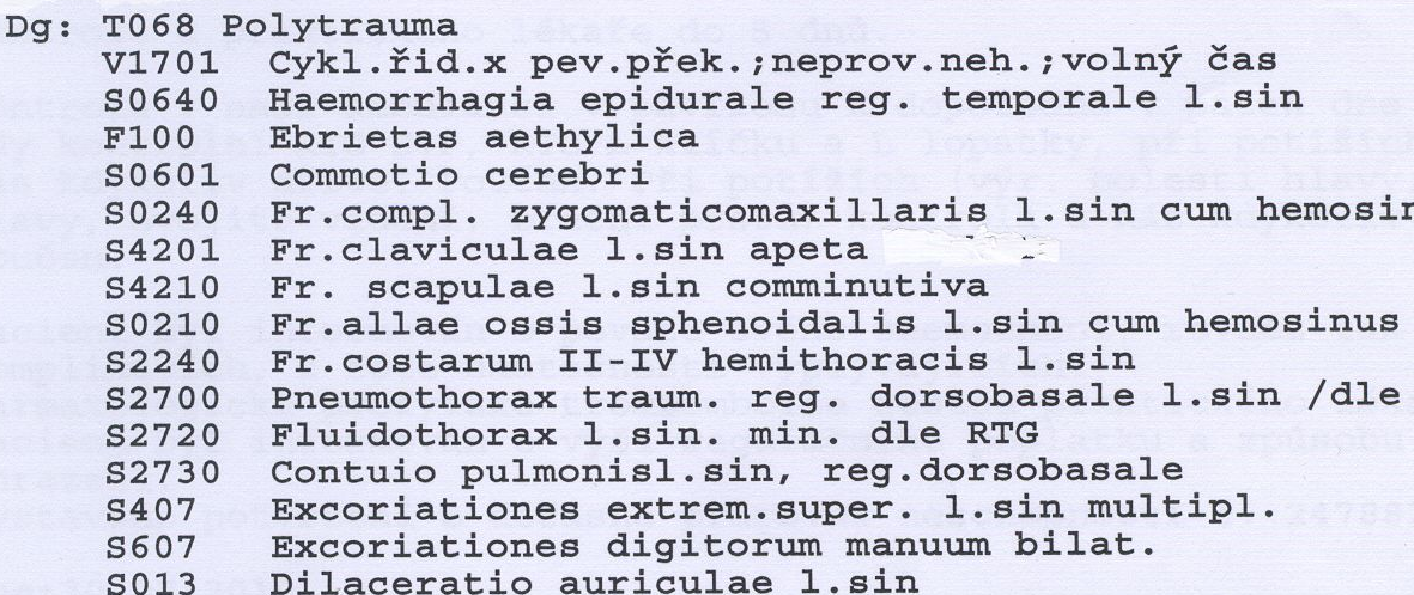 Find grammatical and spelling mistakes
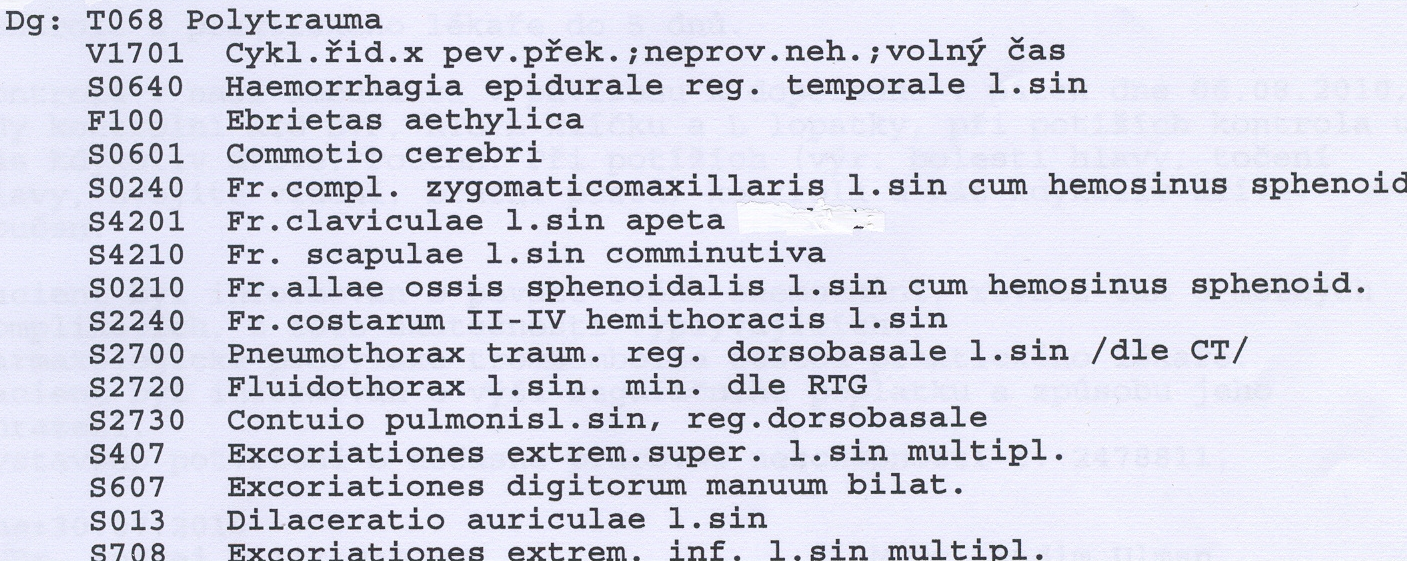 In which position was the child born?
Diagnosis: 
Partus spontaneus in grav. hebd. 39 + 5
Praesentatio occipitalis
Manus fetus sinistra elevata
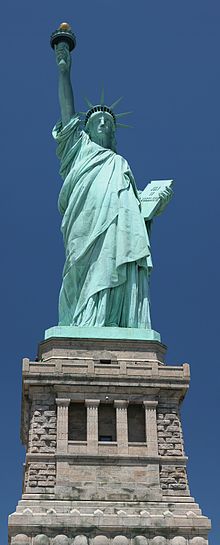 à la Statue of Liberty
à la Superman
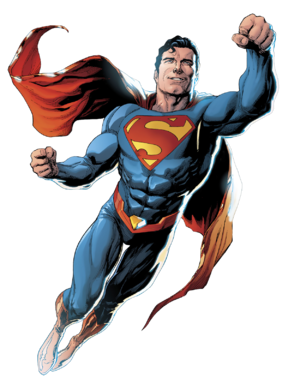 Dissection protocol: structure
Pathological-anatomical diagnosis consists of four parts:

I. Morbus principalis

II. Complicationes

III. Causa mortis

IV. Inventus accessorius
Analyze the dissection protocol
Livores mortis
Hypostasis 
= a settling of blood in the lower parts of the body post mortem causing a purplish-red discoloration of the skin
starts within 20-30 minutes after death, not visible until 2 hours after death, maximum lividity is around 8-12 hours after death
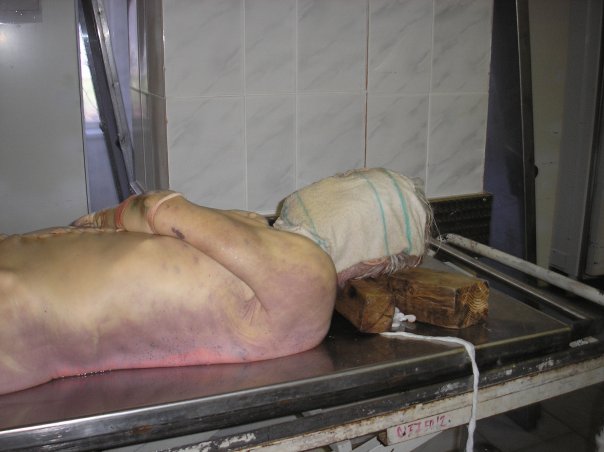 Conus occipitalis                 Ecchymosis
herniation/compression of the life important brain structures into foramen occipitale magnum; fatal
subcutaneous spots of blood similar to haematoma; however, not caused by trauma but a pathophysiology of cells/vessels
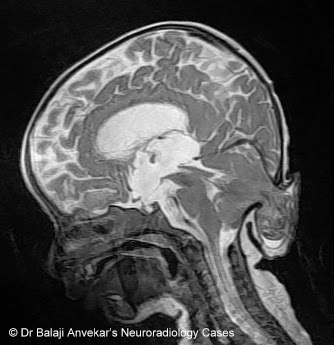 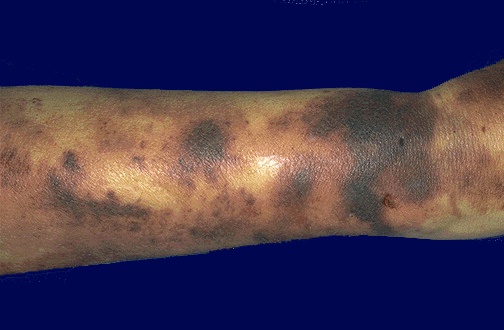 Emphysema pulmonale
a type of COPD (chronic obstructive pulmonary disease) together with e.g. bronchitis
a dilatation of pulmonary ways and destruction of intraalveolar septa, permanent excessive amount of air 
    in the lungs
Symptoms: shortness of breath, cough, sputum, 
		gets worse over time
Causes: smoking, air pollution, chronic bronchitis
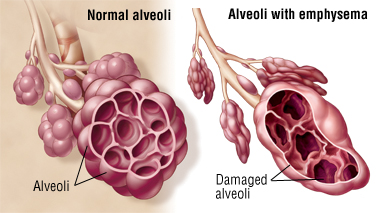 Hypertrophia        trabecularis                      Cor pulmonale
pathological overgrowth of the trabeculae of heart muscle
pulmonary heart disease; enlargement and failure of the right ventricle due to high blood pressure in lungs or pulmonary stenosis
Match the terms with approriate adjectives and connect with “CUM”
emphysema – fractura – decubitus – pneumothorax 
conus – ebrietas – haemosinus
[Speaker Notes: cum ebrietate alcoholica; cum decubitibus superficialibus; cum emphysemate pulmonali; cum pneumothorace traumatico; cum hemosinu sphenoidali; 
cum fractura comminutiva; cum cono temporali]